Sarah Taub
Memorial Webinar
What did we learn from National Core Indicators® about the demographics and outcomes of LTSS users in 2021-22?
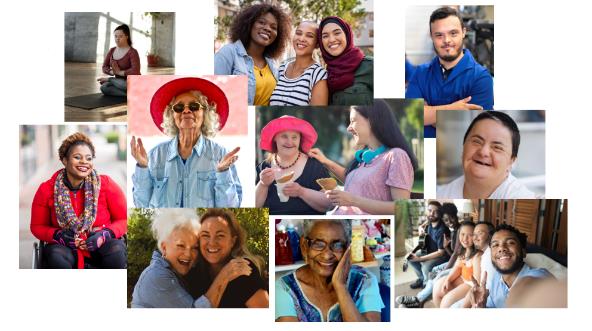 Human Services Research Institute
Dorothy Hiersteiner (dhiersteiner@hsri.org) 
Stephanie Giordano (sgiordano@hsri.org) 
NASDDDS
Laura Vegas (LVegas@nasddds.org) 
ADvancing States
Rosa Plasencia (rplasencia@advancingstates.org)
1
Webinar logistics
All participants are muted. You can use the Q&A to communicate with hosts, or post questions in the Q&A.
We are recording this webinar and will share the recording and slides after the webinar.
This webinar will be live captioned in English and live interpreted in Spanish. 
Live English captions can be accessed by clicking the “CC” button at the bottom of your zoom screen.
Live Spanish interpretation can be accessed by clicking the “interpretation” button at the bottom of your Zoom screen (world icon). Once in the Spanish channel, please silence the original audio.
Se puede acceder a la interpretación en español en vivo haciendo clic en el botón "interpretation" en la parte inferior de la pantalla de Zoom (icono del mundo). Una vez en el canal español, por favor silencie el audio original.
2
NATIONAL CORE INDICATORS®
Agenda
Welcome and tribute to Sarah Taub
Introduction to National Core Indicators
Characteristics of NCI samples
2021-2022 In Review:
Person-centered planning
Community Participation and Employment
Healthcare
HCBS Settings Rule
Staffing
Implications and future directions
3
NATIONAL CORE INDICATORS®
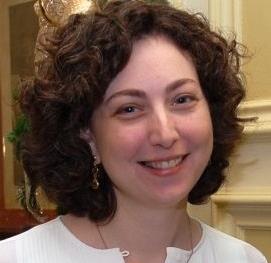 Sarah Taub
Sarah Taub was the National Core Indicators Director until 2013 when her life what cut short by an aggressive cancer. 
Her sense of mission and purpose was an essential part of the growth of NCI to the prominence it has today.  
She was a fierce advocate for people with disabilities, and for their representation at all levels in the work we do. She never let us forget the people behind the numbers.
4
Presenters
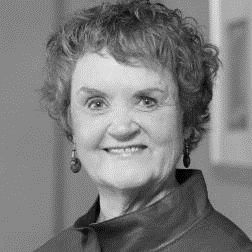 Val Bradley	     Stephanie Giordano	Dorothy Hiersteiner               Rosa Plasencia	          Laura Vegas
Special thanks to Lindsay DuBois, the driving force behind this webinar and to Saska Rajcevic for assisting with logistics.
5
NATIONAL CORE INDICATORS®
National Core Indicators®
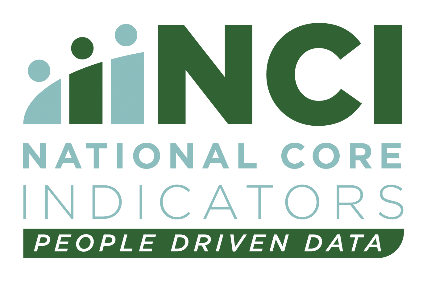 Helping states examine the outcomes of human service systems since 1997
6
NATIONAL CORE INDICATORS®
Established
1997 NCI-IDD
2015 NCI-AD
Participating states
48 NCI-IDD
23 NCI-AD
National Core Indicators
Population addressed
People with IDD
Older adults
People with physical disabilities
Workforce
Covers multiple domains
Hears directly from people receiving services
State of the Workforce Survey
7
NATIONAL CORE INDICATORS®
Goals of NCI
8
NATIONAL CORE INDICATORS®
Sampling: States design their samples with guidance from HSRI. Final samples must reach threshold of 95% confidence level and 5% margin of error based on sample frame.
Inclusion criteria: 
IDD: Person receiving at least one service in addition to case management
AD: Person receiving one “active service” at least twice a week
Consent: Surveyors follow state specific consent requirements
Those who are surveyed are informed that their services will not be impacted directly by their responses 
Surveyor training: All surveyors complete standardized training. IPS uses peer-surveyors as well.
Survey features: 
May be conducted in-person or remotely
Includes detailed Background Information section that primarily comes from existing records
Surveys are available in multiple languages
Questions may be rephrased or reworded
Allows for use of proxy for select questions
NCI-IDD In-Person Survey (IPS) & NCI-AD Adult Consumer Survey (ACS)
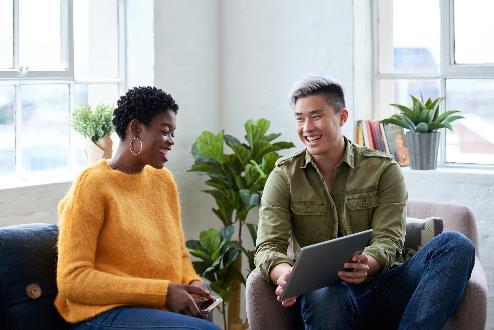 9
NATIONAL CORE INDICATORS®
Mail out surveys designed to understand the experience of families of people receiving DD system services
Information is answered by the family or guardian of the person receiving at least one service in addition to case management
Three surveys:
Adult Family Survey (AFS) – sent to families who live with the person with IDD
Family Guardian Survey (FGS) – sent to families who do not live with the person with IDD 
Child Family Survey (CFS) – sent to families who live with a child wit IDD
NCI-IDD Family Surveys
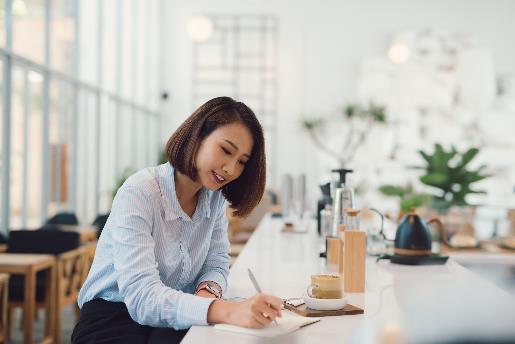 10
NATIONAL CORE INDICATORS®
NCI Reporting
Data collected through NCI are reported annually through national and state reports
National reports show state outcomes compared to national norms
IPS report also breaks out data by residence setting
ACS report also breaks out data by program
NCI also produces supplemental reports to dig deeper into specific topic areas
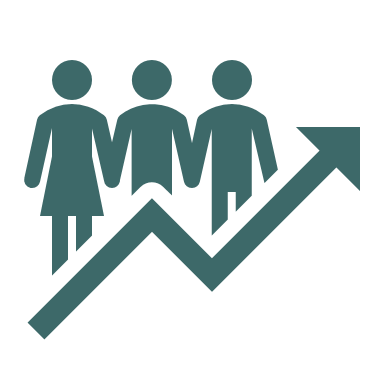 11
NATIONAL CORE INDICATORS®
NCI-IDD IPS Sample
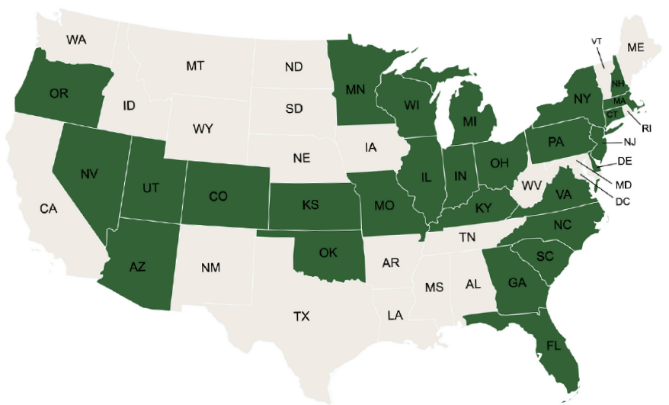 25 states represented
13,559 total respondents
42 Average Age
60% Male
87% Have IDD Diagnosis
12
NATIONAL CORE INDICATORS®
NCI-IDD Family Survey Samples
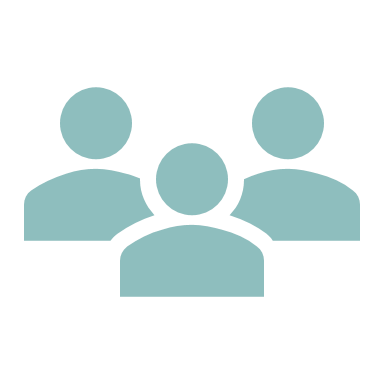 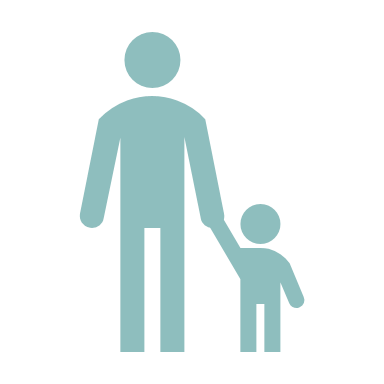 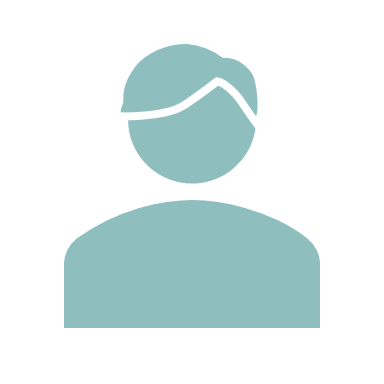 Adult Family Survey
12 states
11,989 respondents
Family member with IDD:
35 average age
59% male
66% have ID diagnosis
Family/Guardian Survey
10 states
8,050 respondents
Family member with IDD:
45 average age
60% male
74% have ID diagnosis
Child Family Survey
8 states represented
7,902 respondents
Child member with IDD:
11 average age
71% male
34% have ID diagnosis
13
NATIONAL CORE INDICATORS®
Has ASD diagnosis by IDD Survey
*IPS data are from person’s records; AFS, FGS, and CFS are self-reported by the respondent about their family member receiving series
14
NATIONAL CORE INDICATORS®
NCI-AD ACS Sample
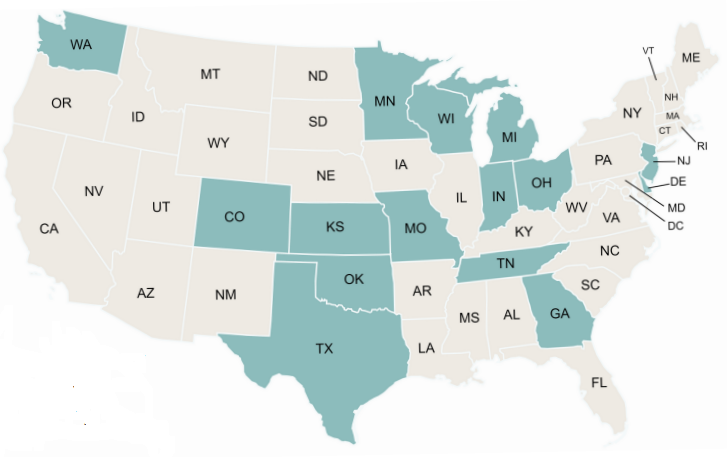 15 states represented
13,663 total respondents
67 Average Age
32% Male
69% 60 and older
70% Have physical disability
15
NATIONAL CORE INDICATORS®
The majority of NCI-IDD IPS and  NCI-AD ACS respondents are White. At about one-fifth of respondents, the next highest proportion are Black.
16
NATIONAL CORE INDICATORS®
Respondents to the AFS and CFS reported greater diversity among their family members with DD compared to FGS
17
NATIONAL CORE INDICATORS®
Most respondents lived in an urban or suburban area*
*IPS and ACS data are from RUCA codes based on the person’s zip code; AFS, FGS, and CFS are self-reported by the respondent
18
NATIONAL CORE INDICATORS®
Co-occurring mental health disorder by survey*
*IPS and ACS data are from person’s records; AFS, FGS, and CFS are self-reported by the respondent about their family member receiving series
19
NATIONAL CORE INDICATORS®
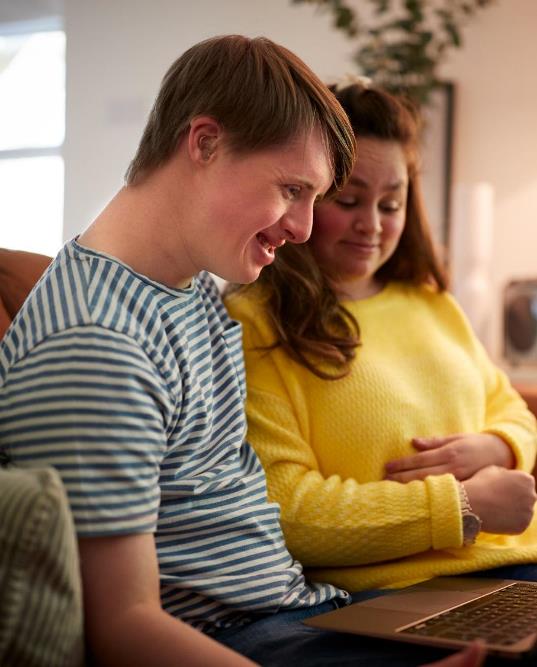 The majority of respondents with IDD have a guardian
20
NATIONAL CORE INDICATORS®
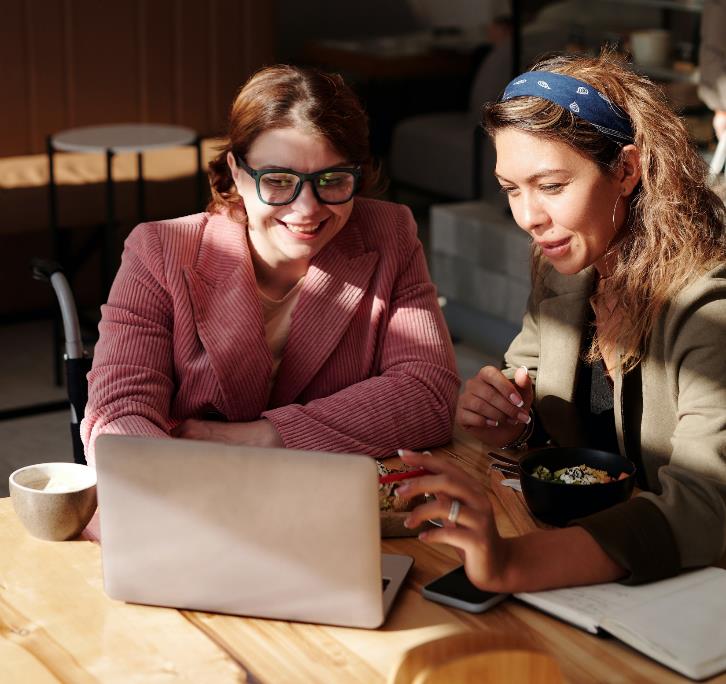 A higher rate of ACS respondents were using a self-direction option
19% IPS
33% ACS
21
NATIONAL CORE INDICATORS®
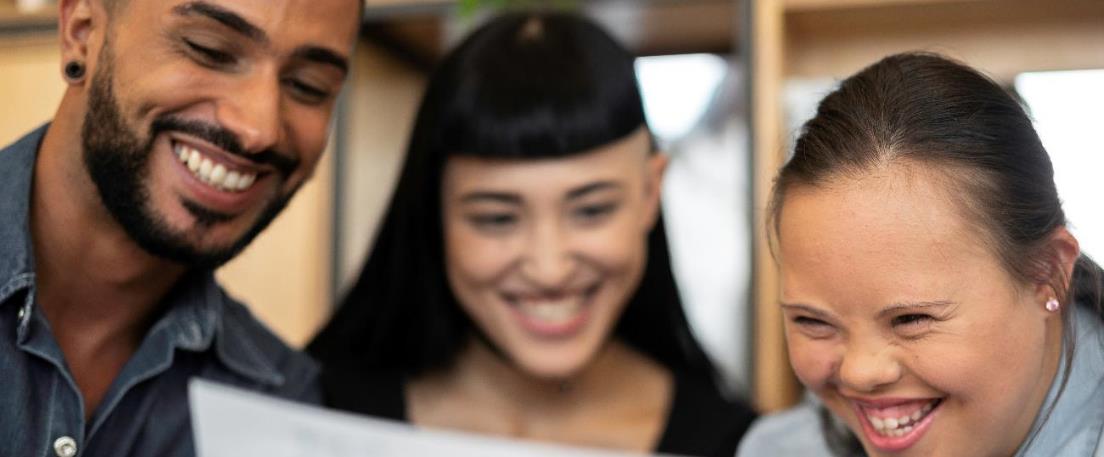 58% of IPS respondents who used a self-direction option reported they make decisions or have input in making self-direction decisions
22
NATIONAL CORE INDICATORS®
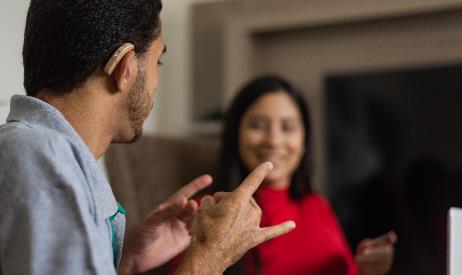 A Year in Review
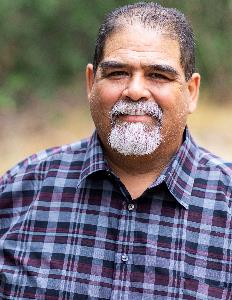 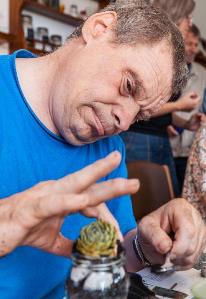 What we learned from NCI in 2021-22
23
NATIONAL CORE INDICATORS®
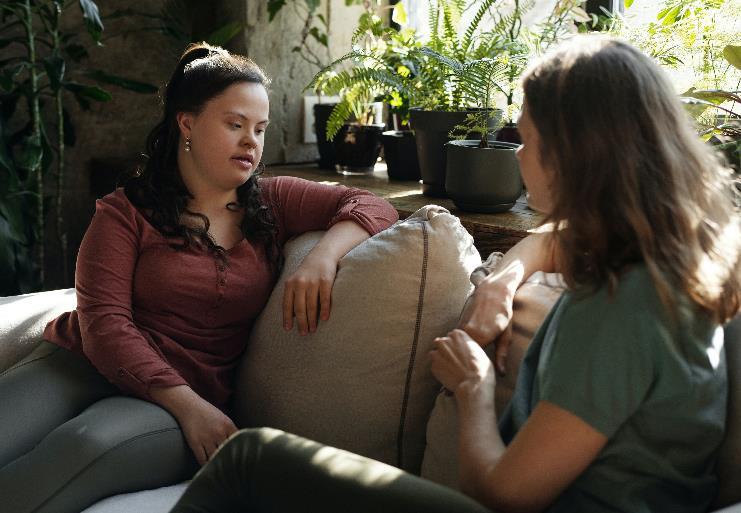 Person-Centered Planning
24
Nearly all respondents reported the service planning meeting included the people the person wanted to be there
25
NATIONAL CORE INDICATORS®
Fewer ACS respondents reported the service plan includes things that are important to them
26
NATIONAL CORE INDICATORS®
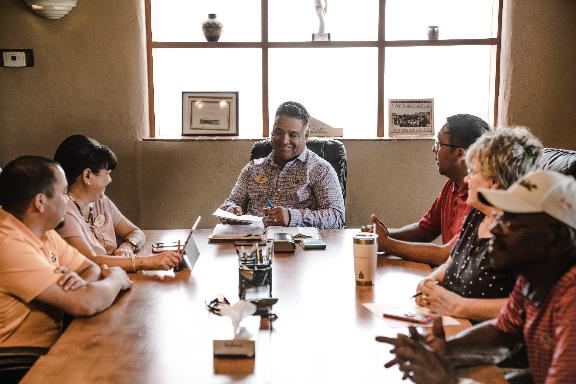 About 3 in 4 respondents to the IPS and ACS helped make their service plan. That means nearly 1 in 4 respondents to the IPS did not help make their plan.
25% IPS
21% ACS
27
NATIONAL CORE INDICATORS®
...and even fewer family member with DD helped make their service plan according to Family Survey respondents
28
NATIONAL CORE INDICATORS®
Community Participation and Employment
29
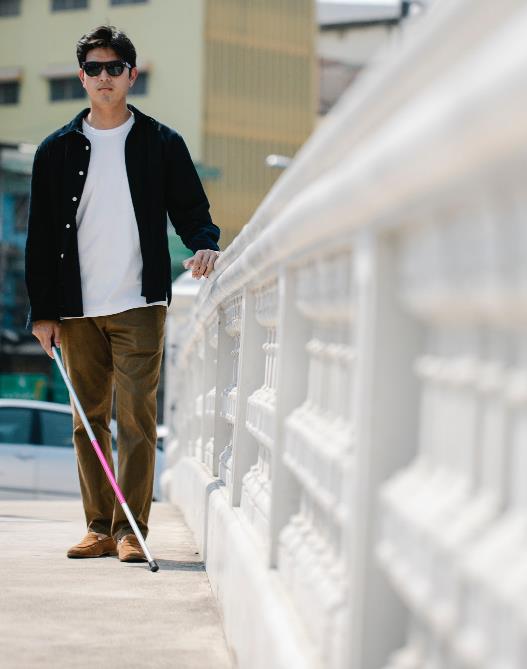 Around two-thirds of IPS and ACS respondents could do things in the community as much as they want to
69% IPS
62% ACS
30
NATIONAL CORE INDICATORS®
About 9 out of every 10 people have transportation for work or medical appointments, but fewer have transportation for leisure.
31
NATIONAL CORE INDICATORS®
Around 8 out of 10 people are able to see and/or communicate with their families when they want
IPS: 83%
ACS: 85%
32
NATIONAL CORE INDICATORS®
The rate of community employment among IPS respondents dropped slightly since COVID, while the rate of people wanting to work increased
33
NATIONAL CORE INDICATORS®
Employment among ACS respondents remained at 3% since COVID, interest in working dropped two and a half times
Increases to 17% for people under 60
34
NATIONAL CORE INDICATORS®
One in five ACS respondents reported they often felt lonely. That’s twice as many as IPS respondents.
35
NATIONAL CORE INDICATORS®
Healthcare
36
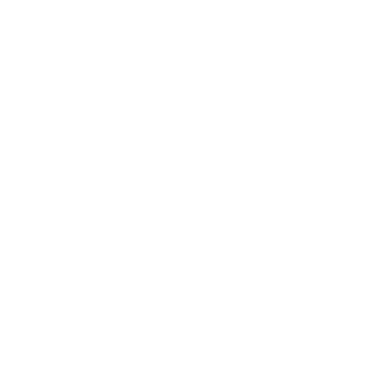 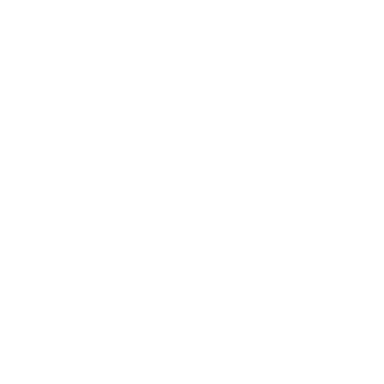 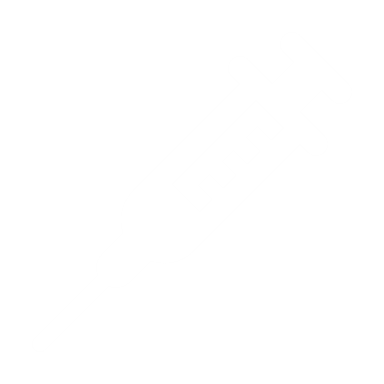 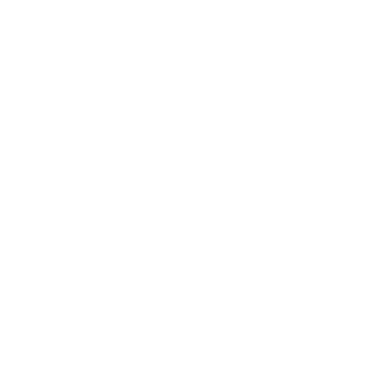 Has Medicare Coverage
IPS: 42%
ACS: 79%
37
NATIONAL CORE INDICATORS®
IPS respondents were more likely than ACS respondents to have had a dental exam in the past year
38
NATIONAL CORE INDICATORS®
1 out of 10 IPS respondents describe their health as poor, while almost 1 out of 5 ACS respondents describe their health as poor
39
NATIONAL CORE INDICATORS®
A quarter of IPS respondents went to the ER to get care for themselves in the past twelve months. A higher rate of NCI-AD respondents went to the ER.
40
NATIONAL CORE INDICATORS®
NCI-AD respondents under 60 were more likely to have access to mental health services, but less likely to feel in control of their life and more likely to often feel lonely*
*All significant at .01
41
NATIONAL CORE INDICATORS®
Only half or fewer of Family Survey respondents reported their family member with DD can always get mental or behavioral health supports when needed
42
NATIONAL CORE INDICATORS®
Measuring HCBS Settings Rule
43
A higher rate of IPS respondents reported that others ask before entering their home
44
NATIONAL CORE INDICATORS®
Twice as many IPS respondents compared to ACS chose or could change their roommate
*IPS percent is out of those who do not live with family
*ACS percent is out of those who live in group residential settings
45
NATIONAL CORE INDICATORS®
NCI-IDD Outcomes by Provider-Owned Settings
*All significant at .01
46
NATIONAL CORE INDICATORS®
NCI-AD Outcomes Among People Living in Group Settings
47
NATIONAL CORE INDICATORS®
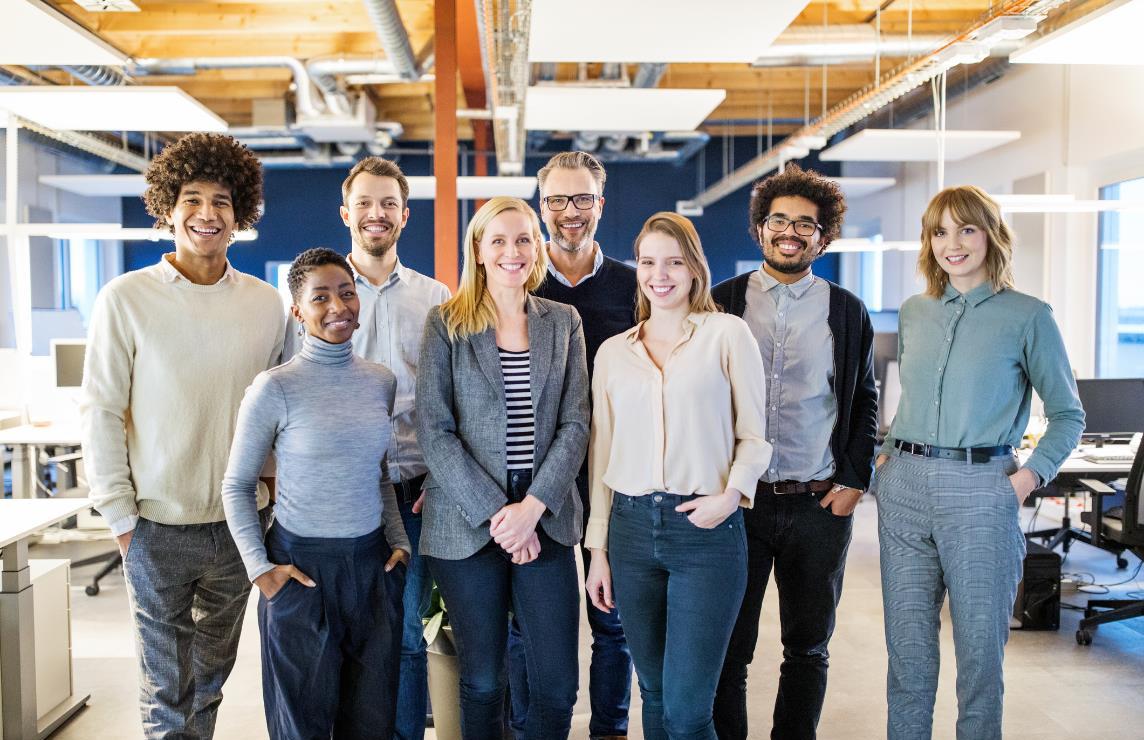 Staffing
48
Nearly all IPS and ACS respondents reported staff are respectful of their culture
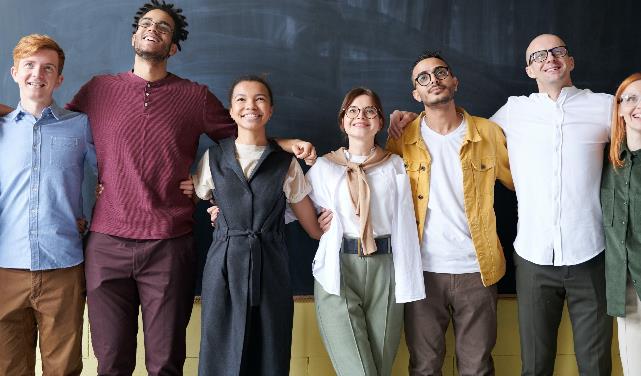 95% IPS
92% ACS
49
NATIONAL CORE INDICATORS®
Fewer respondents to the NCI-IDD Family Surveys report staff are respectful of their family’s culture
50
NATIONAL CORE INDICATORS®
A higher rate of NCI-AD ACS respondents could choose or change their staff if they wanted
51
NATIONAL CORE INDICATORS®
NCI-IDD IPS respondents were more likely to report staff change too often
52
NATIONAL CORE INDICATORS®
Family Survey respondents whose family member did not live in the family home were most likely to report staff change too often
53
NATIONAL CORE INDICATORS®
Impact of Staff Turnover
Those who reported staff change too often tended to report lower outcomes in several areas. Some examples include:
54
NATIONAL CORE INDICATORS®
What are the takeaways and what do we do next?
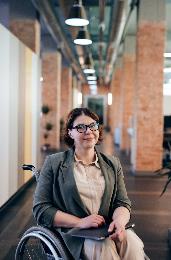 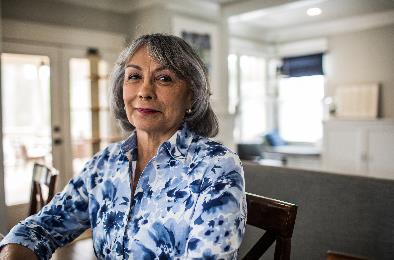 Recapping themes across NCI Surveys
55
NATIONAL CORE INDICATORS®
What’s going well and where is the room for improvement?
Staffing: High rates of feeling respected by staff, but turnover is related to poorer outcomes
Person-centered planning: High rates of service plans including what matters to people, but improvements needed to ensure person-centered process of developing plans 
Community inclusion and employment: Impacts of COVID on lower community participation may be persisting, more supports for people who desire employment are needed
Healthcare: Access to some preventive health services, but access to mental health and dental is lacking for some populations and ER utilization is high
HCBS Settings Rule: Privacy, visitors, and rules show good progress towards compliance, but choosing roommates, locking doors show significant room for improvement in supporting choices
56
NATIONAL CORE INDICATORS®
Implications and Future Directions
In some cases, we see stark differences across the populations that suggest further research is needed to understand what contributes to differences and how to ensure all populations have equitable and positive outcomes.

We encourage states to collaborate with partners to look at who is included in their samples and who they are not hearing from.
57
NATIONAL CORE INDICATORS®
What Next?
58
NATIONAL CORE INDICATORS®
Ways to get involved with NCI
59
NATIONAL CORE INDICATORS®
Results At-A-Glance
NCI-IDD IPS and Family Survey reports, and IDD State of the Workforce: https://idd.nationalcoreindicators.org/survey-reports-insights/
NCI-AD reports, and AD SoTW Pilot Technical Report: https://nci-ad.org/reports/
NATIONAL CORE INDICATORS®
60
Recent NCI presentations and publications
IDD Data briefs and highlights: 
Person-centered practices and outcomes of people with I/DD
Paid Family Caregivers
College and university enrollment
AD Spotlights on Facebook and LinkedIn: 
Older Americans and Mental Health
Americans with Disabilities Act
Subscribe to the NCI Updates newsletter and check out our website to stay up to date: nationalcoreindicators.org
61
NATIONAL CORE INDICATORS®
More Info: Person-Centered Planning
62
NATIONAL CORE INDICATORS®